Unit 11 They’re lovely
WWW.PPT818.COM
Rhyme time
Cats are cute, cats are fun,
Cats are friends for everyone.
Please, Mum, Please, Mum,
Can I have one ?
OK, son, OK, son,
You can have the little white one.
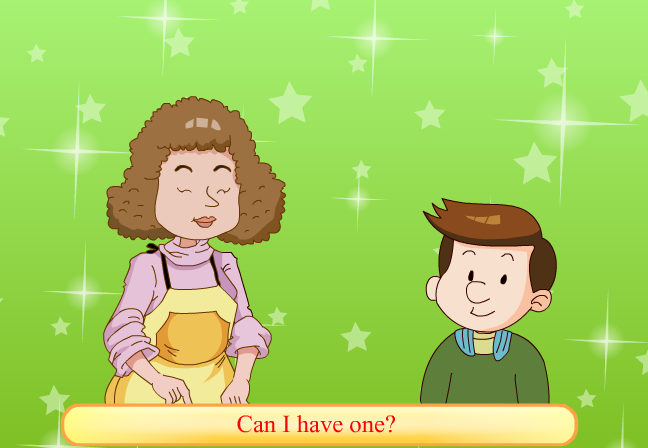 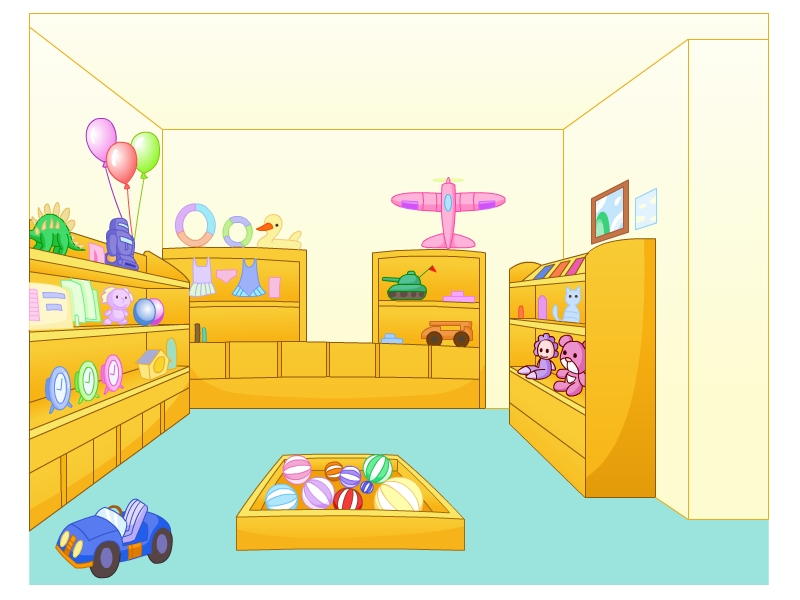 toy
shop
pet shop
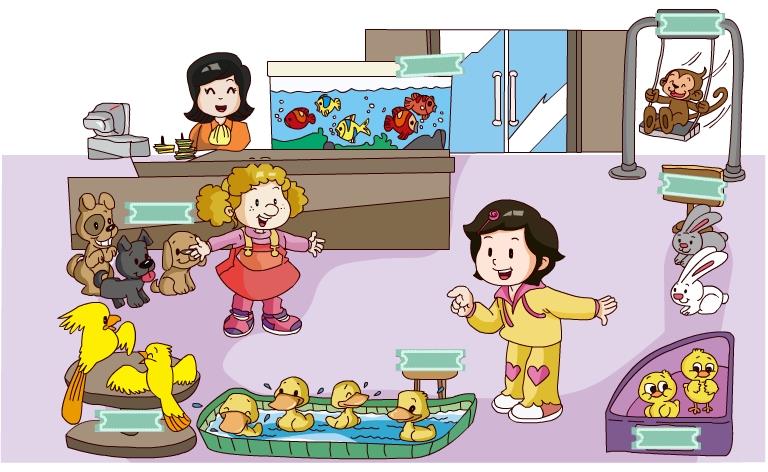 What’s that?
What are those?
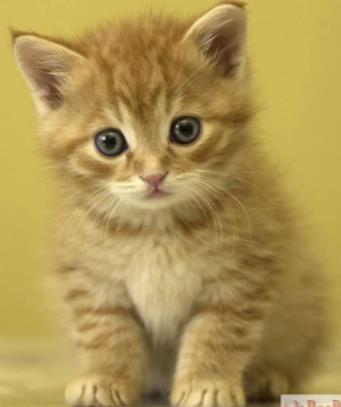 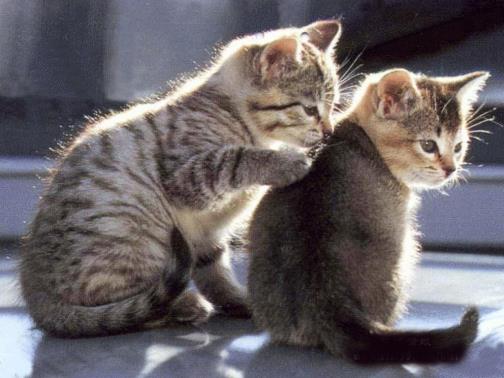 a  cat
cats
What’s that?
What are those?
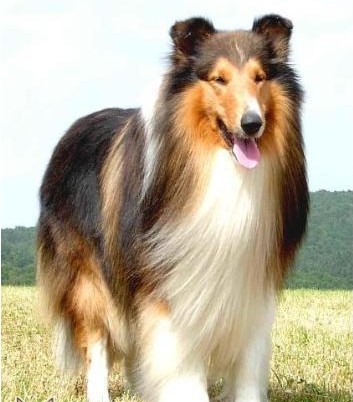 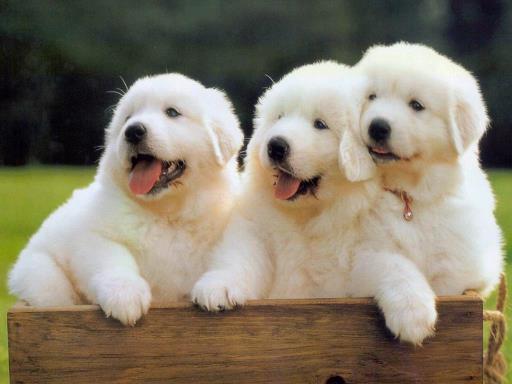 a  dog
dogs
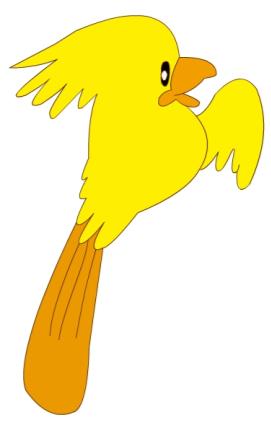 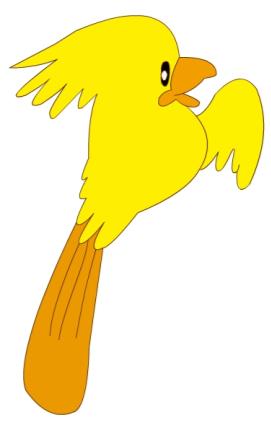 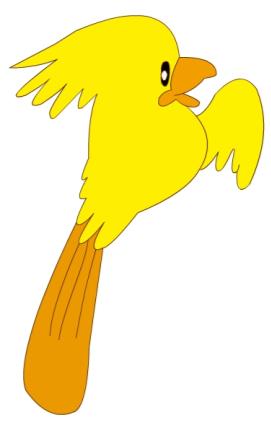 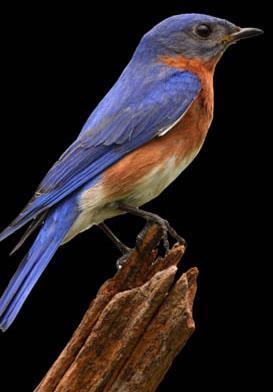 three  birds
a  bird
What are those?
What’s that?
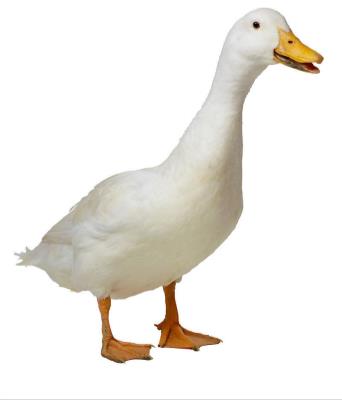 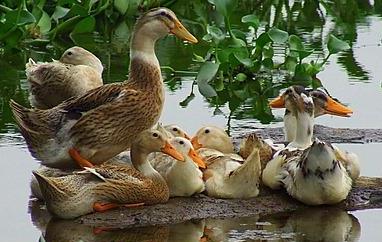 ducks
a  duck
What’s that?
What are those?
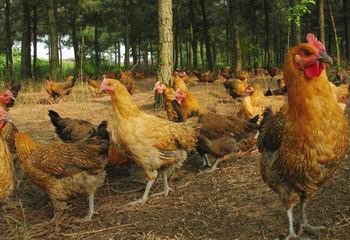 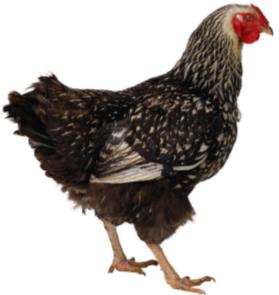 a  chicken
chickens
What’s that?
What are those?
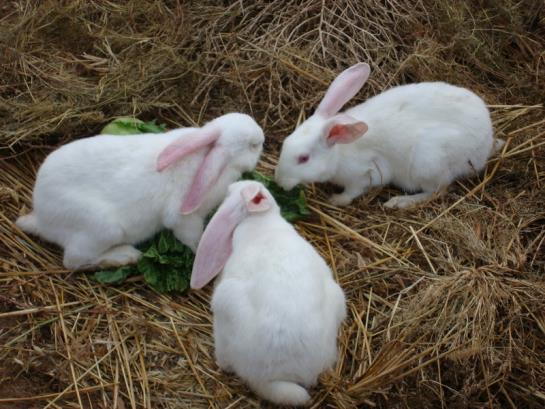 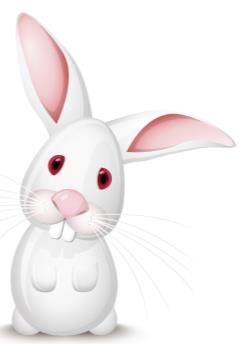 rabbits
a rabbit
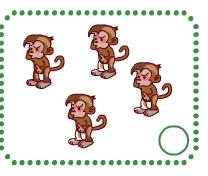 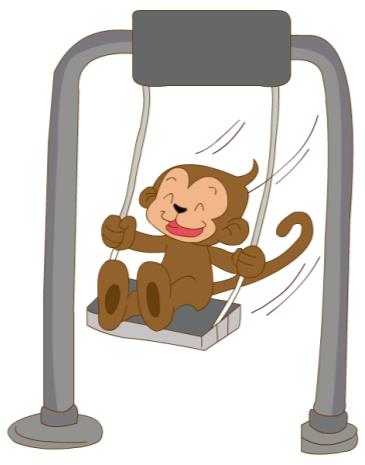 a monkey
four monkeys
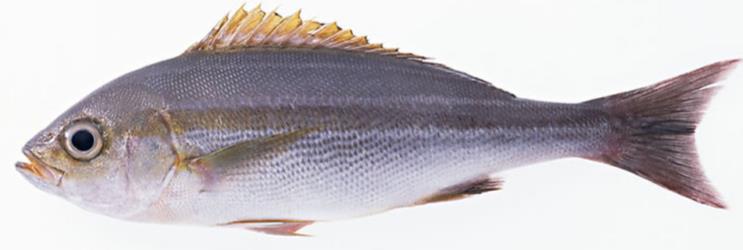 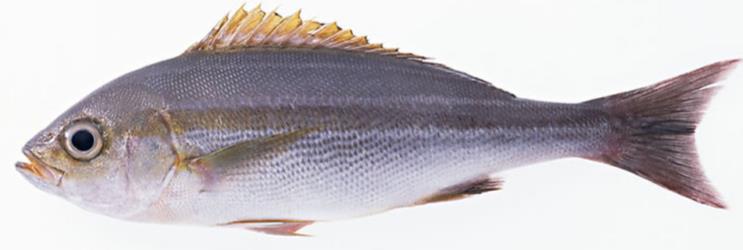 two
a fish
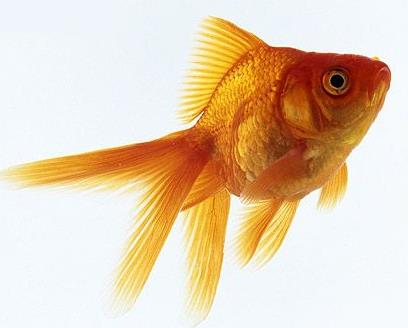 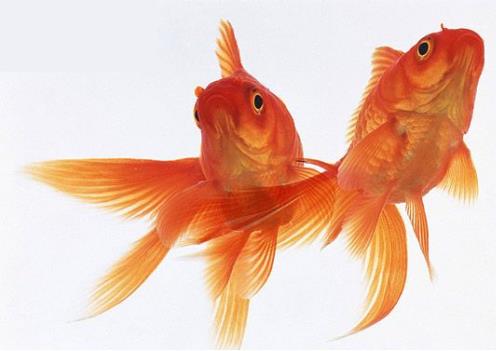 a  goldfish
two  goldfish
Let’s talk
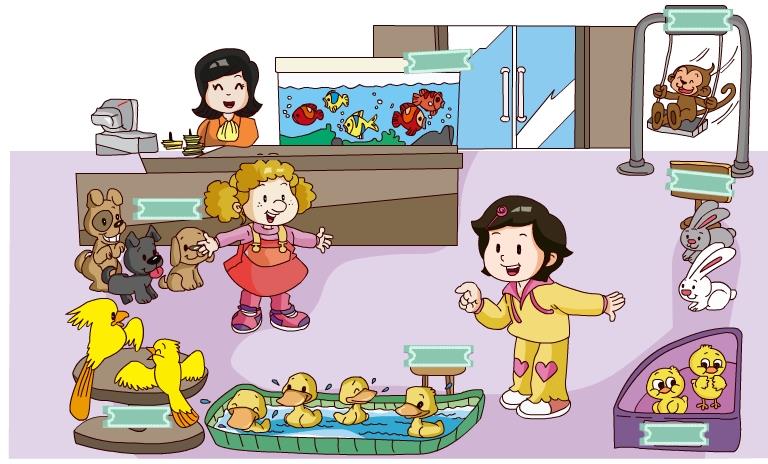 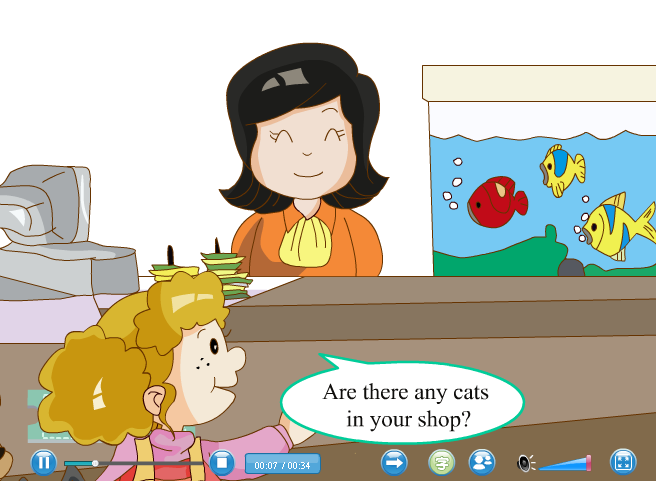 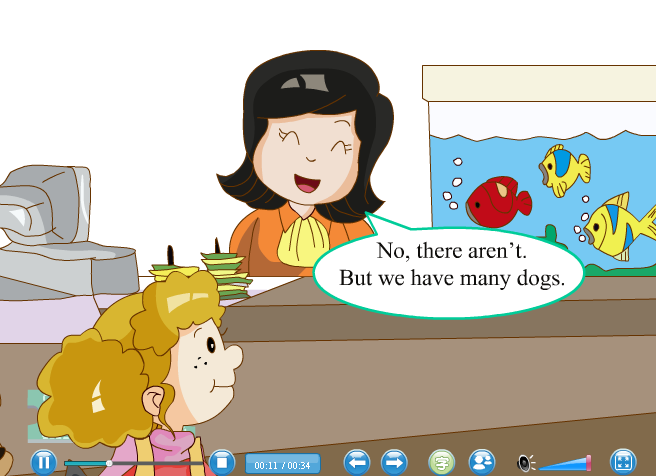 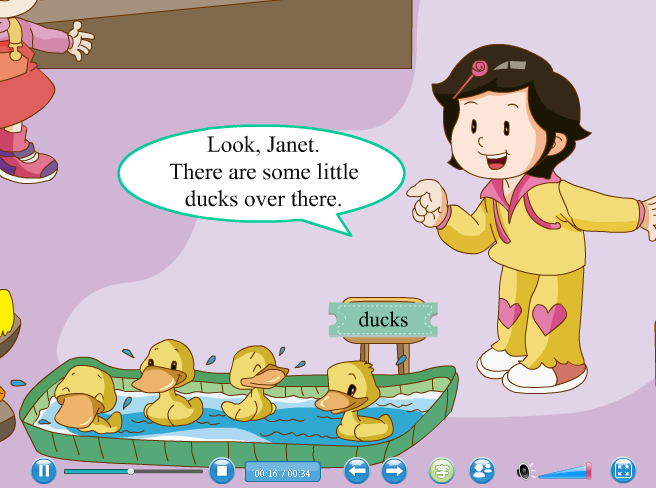 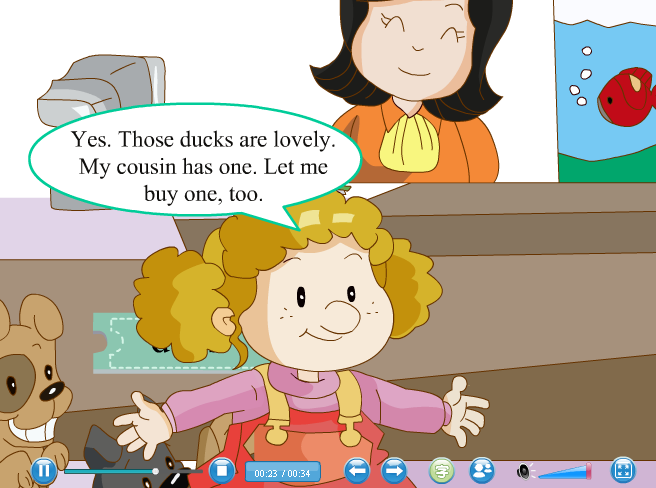 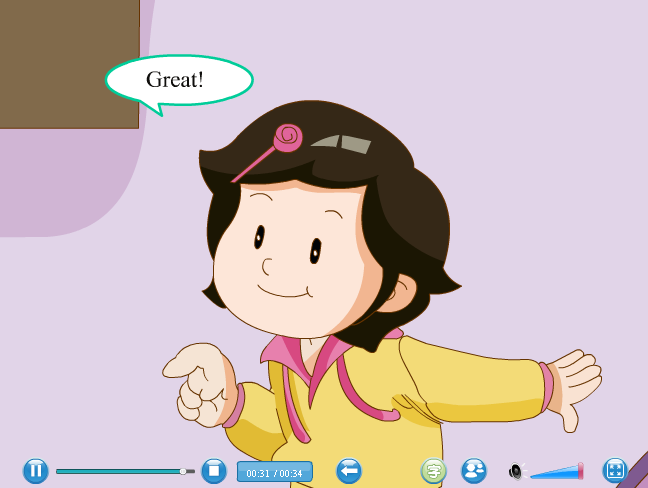 有用的句子
Is there a ……?
Yes , there is.    有
单数
No  , there isn’t.  没有
Are there any ……s?
Yes , there are.    有
复数
No  , there aren’t.  没有
have/has的用法
I 
you 
they         
we
复数
he 
she 
it
单数
have
has
Homework 作业
1、完成书本P65 第4小题（做在书本上）。
2、完成书本P64第2小题，在练习本上回答这些问题。
3、读、背U11的课文和单词一次，明天校默U11第1-6个单词。